내 안에 계신 주님
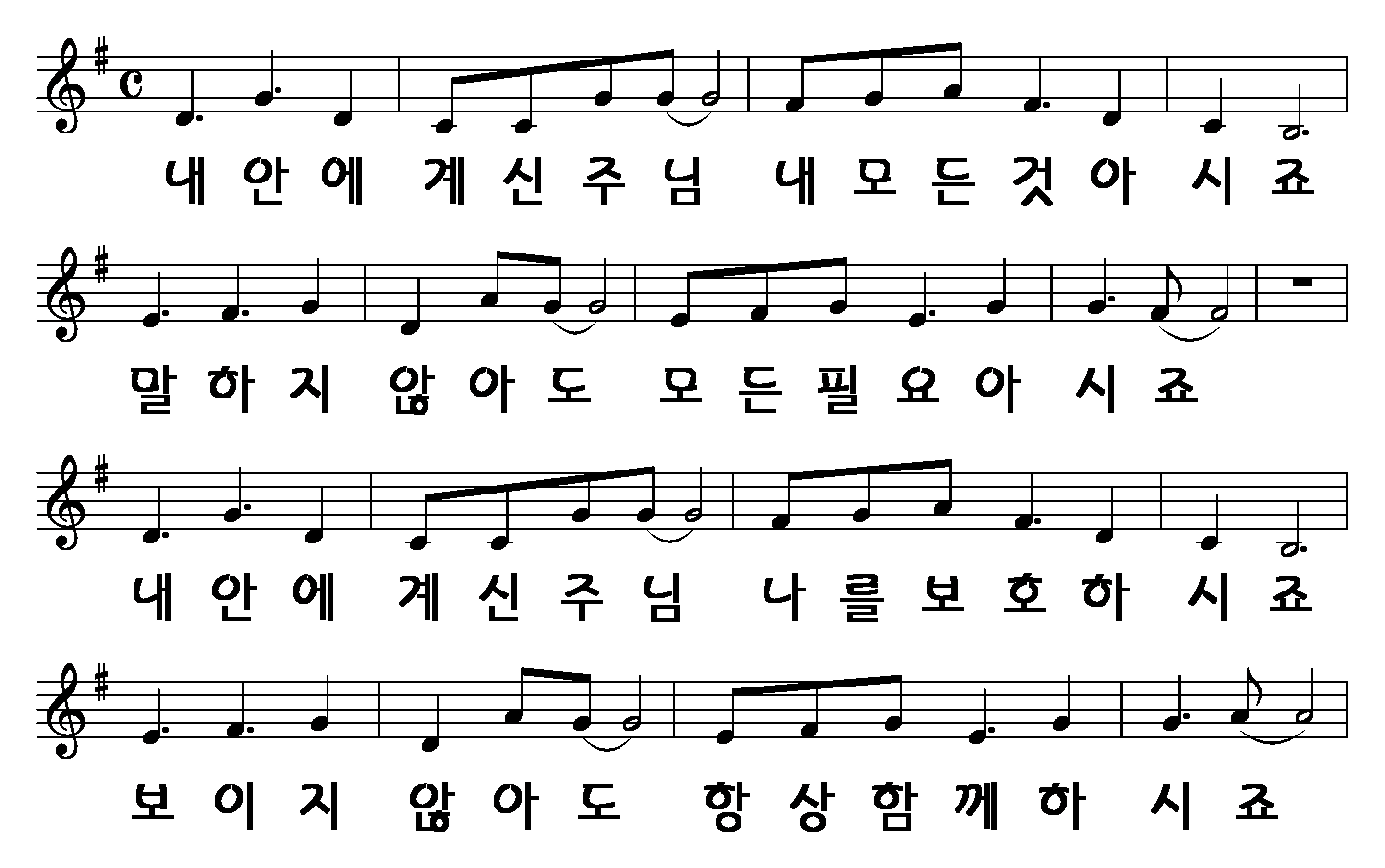 1/2
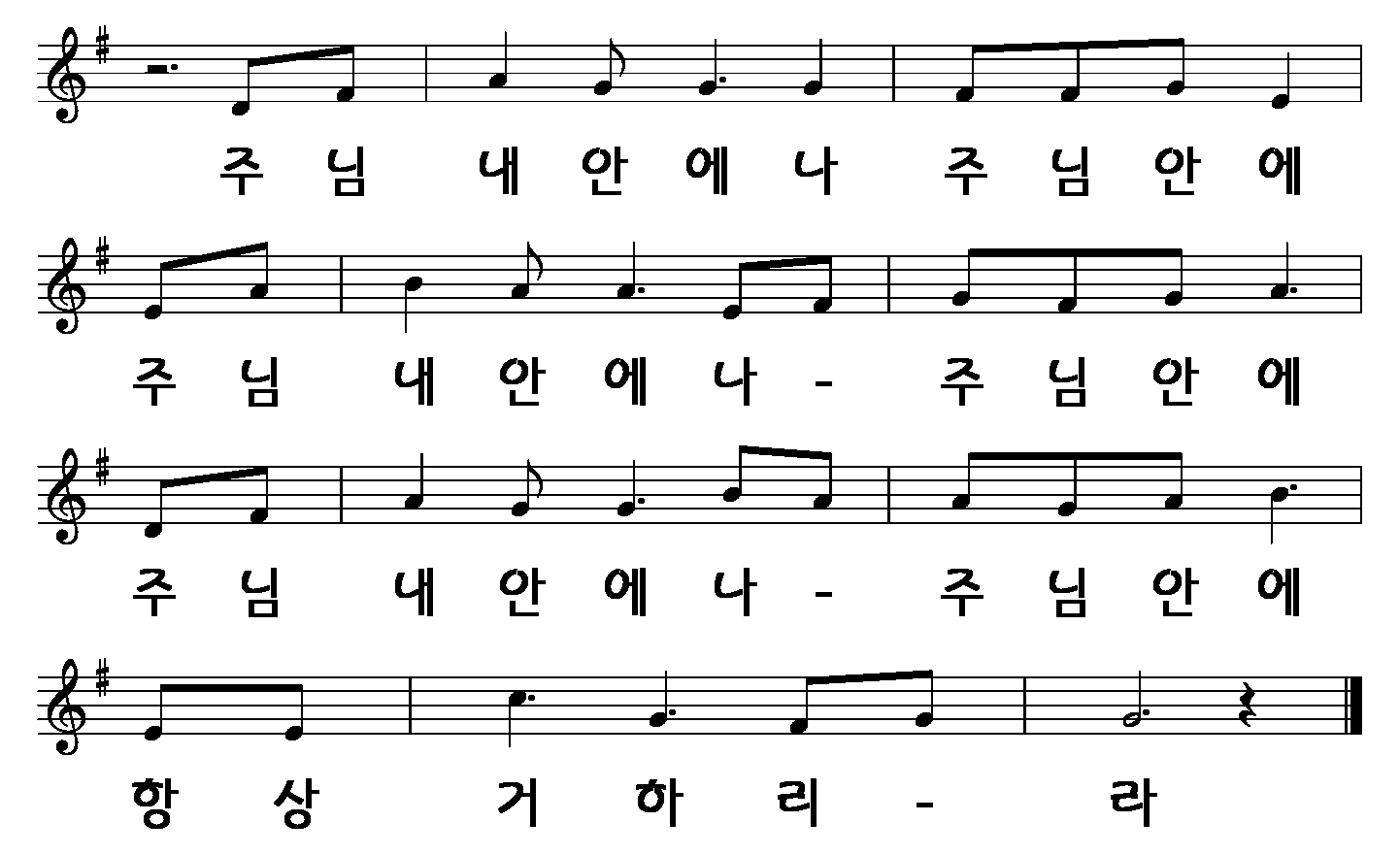 2/2